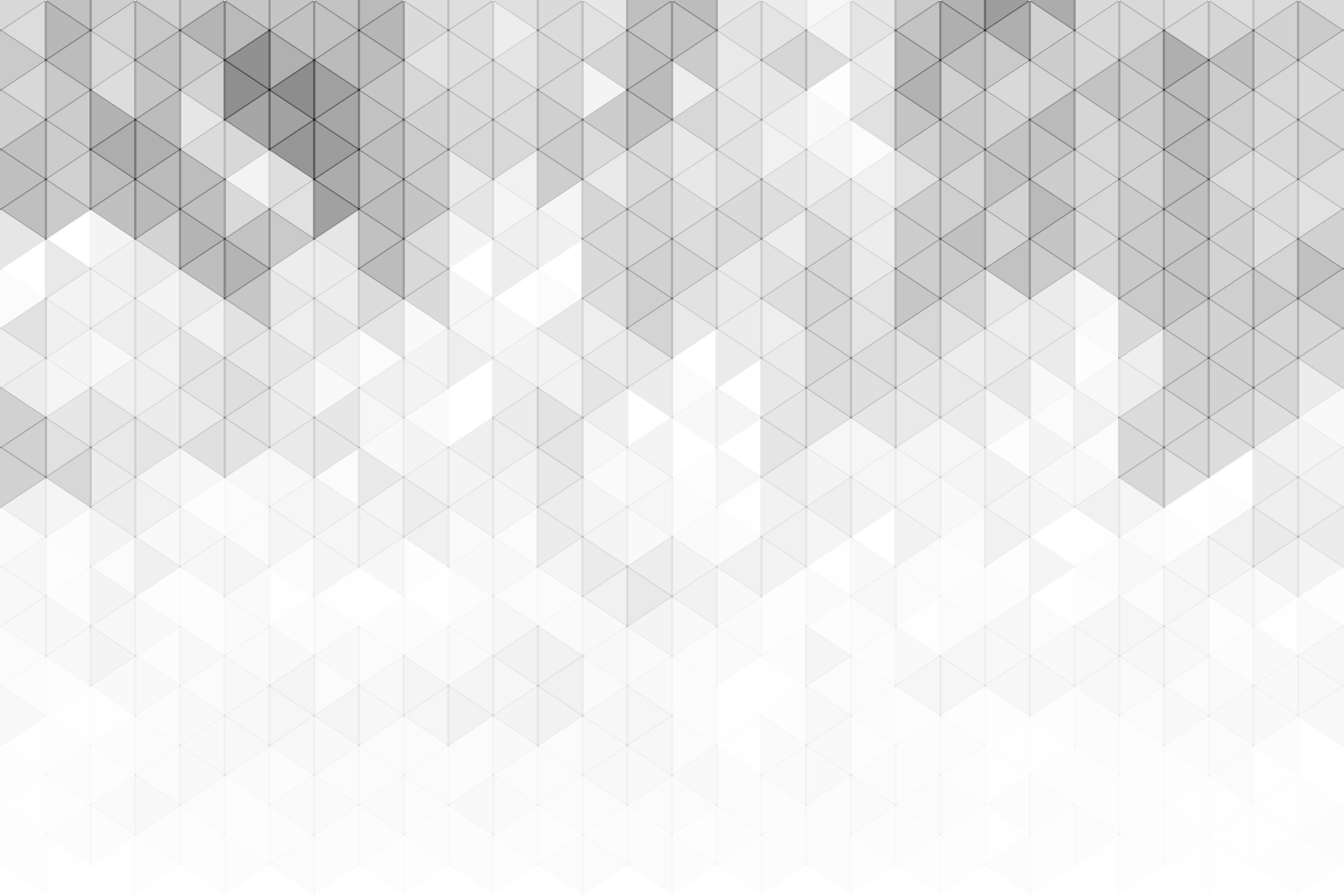 EXECUTIVE PROJECT STATUS REPORT POWERPOINT TEMPLATE
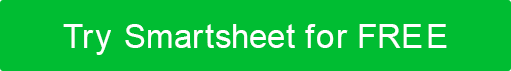 YOUR
LOGO
COMPANY NAME
 
00/00/0000
 
Address
Contact Phone
Web Address
Email Address
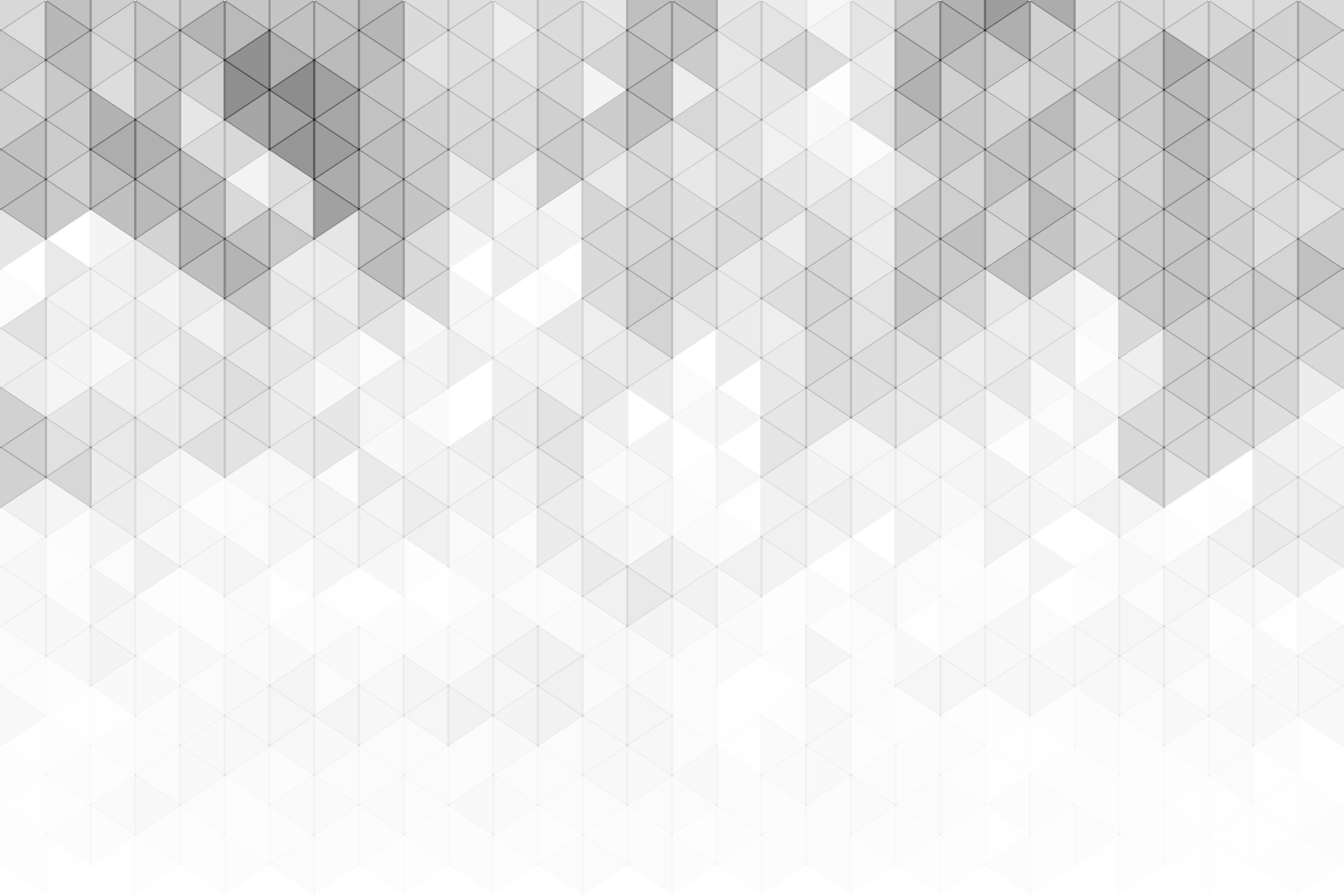 TABLE OF CONTENTS
4
1
PROJECT DETAILS AND COMPONENTS
RISKS / ISSUES
2
5
PLANNED VERSUS ACTUAL PROGRESS
FINANCIAL RESOURCES
3
6
BUDGET BREAKDOWN
COMMENTS
EXECUTIVE PROJECT STATUS REPORT POWERPOINT  |   TABLE OF CONTENTS
PROJECT REPORT
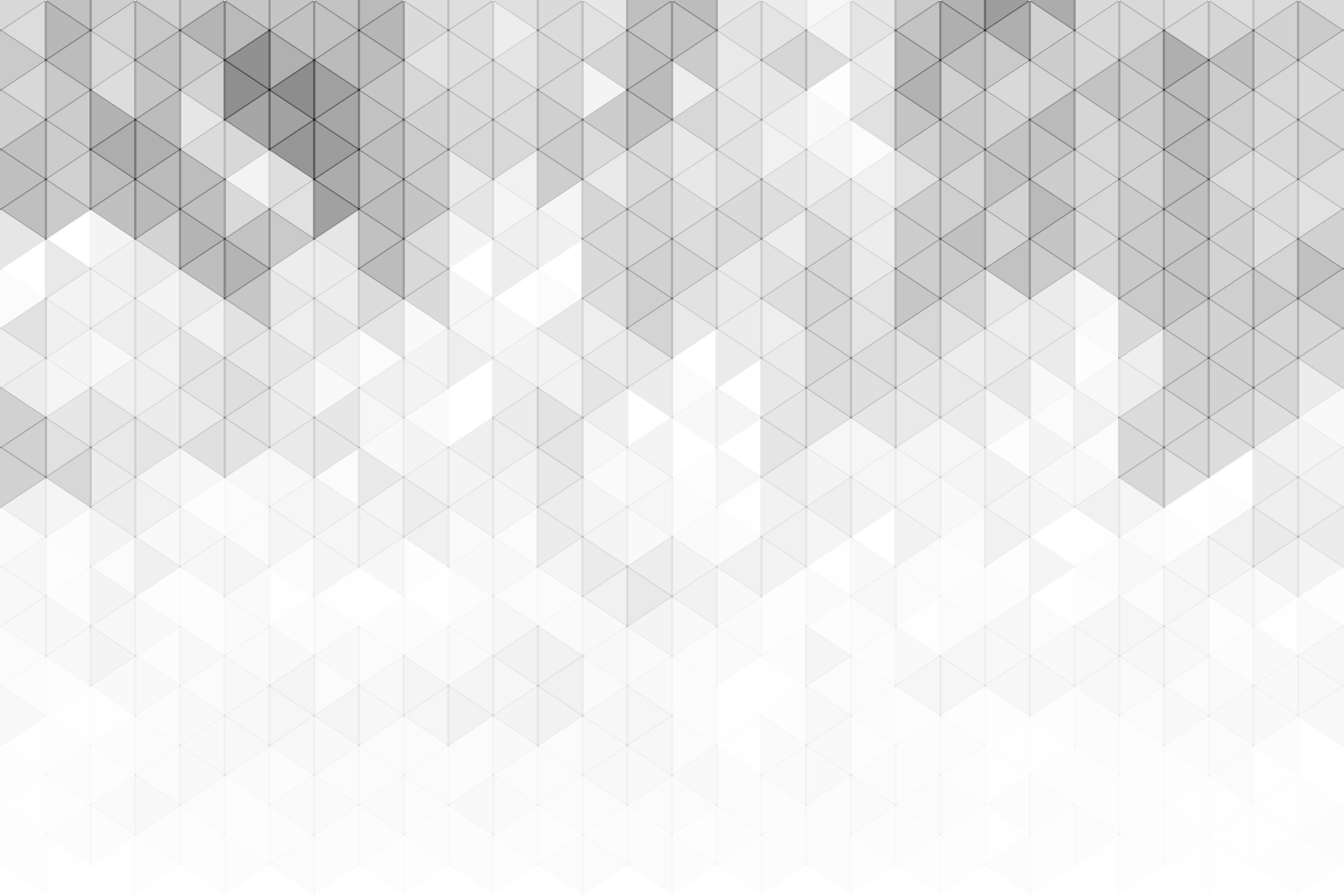 1. PROJECT DETAILS AND COMPONENT
2. PLANNED VERSUS ACTUAL PROGRESS
3. BUDGET BREAKDOWN
BUDGET NOTES
BREAKDOWN
4. RISKS AND ISSUES
NUMBER OF RISKS INVOLVED
NUMBER OF ISSUES
5. FINANCIAL RESOURCES
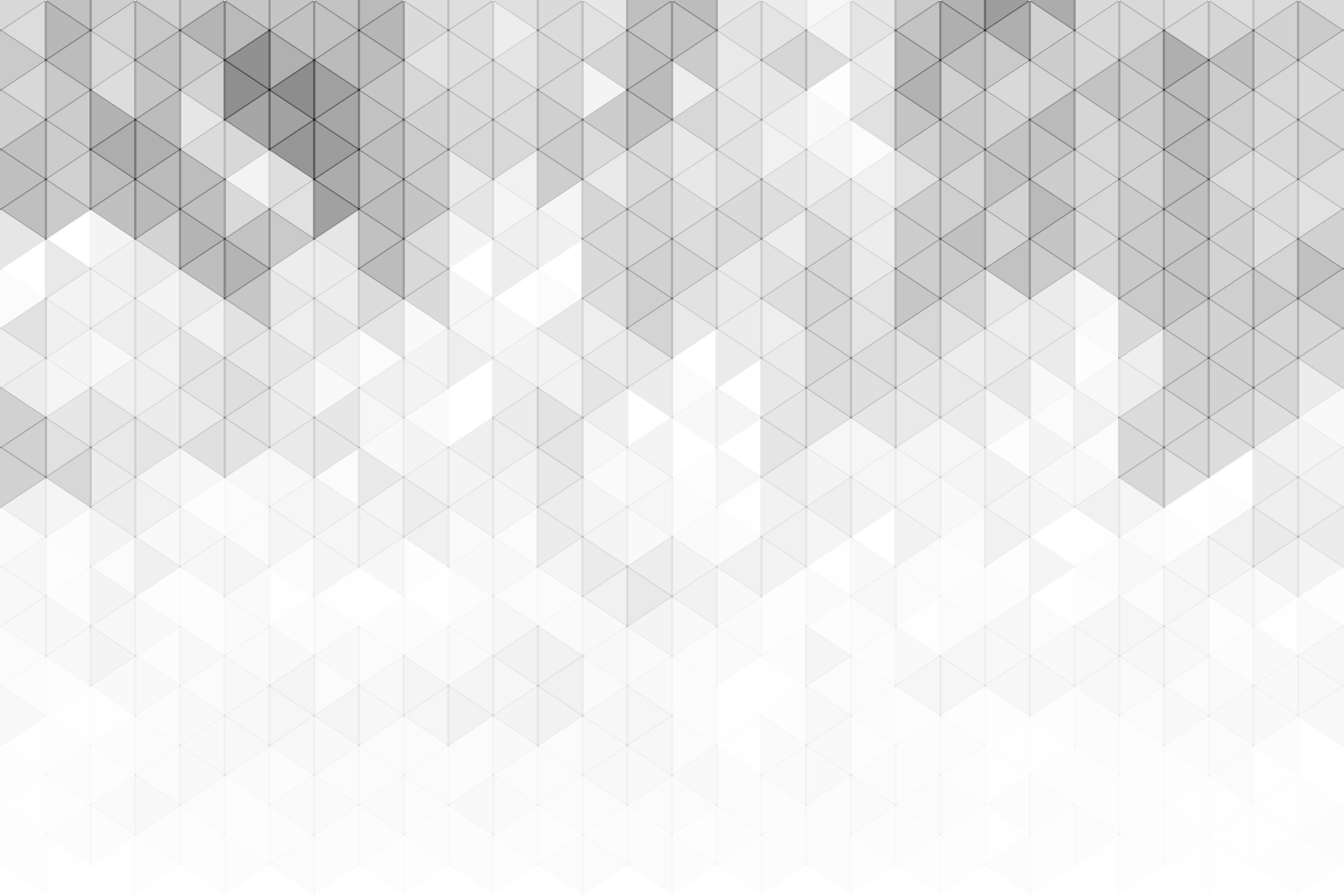 6. COMMENTS AND NOTES